DPT Imaging Education:
Will Graduates Be Prepared for Today &  Tomorrow’s Practice?
Bill Boissonnault, PT, DPT, DSc, FAAOMPT, FAPTA  Charles R. Hazle, PT, PhD
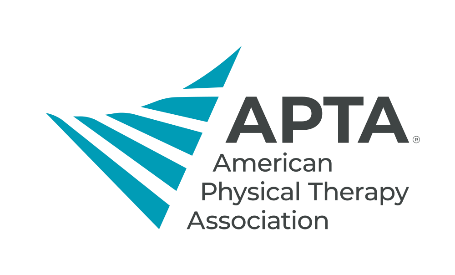 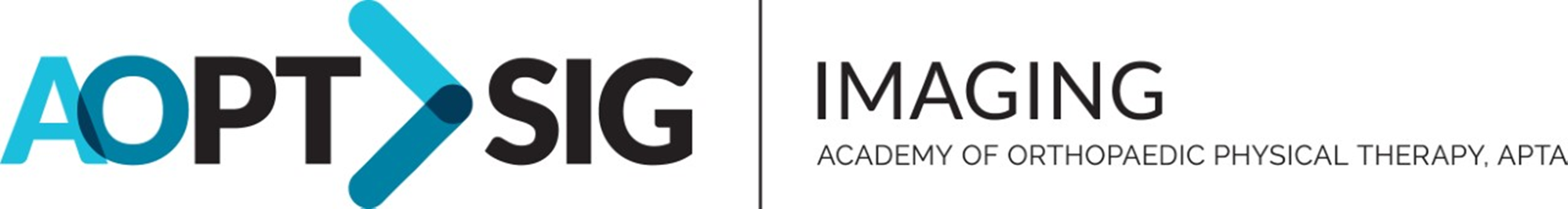 Objectives
Provide an update on current status of imaging curricula and DPT education
Provide an overview of challenges and opportunities related to integration of imaging curricula into DPT education
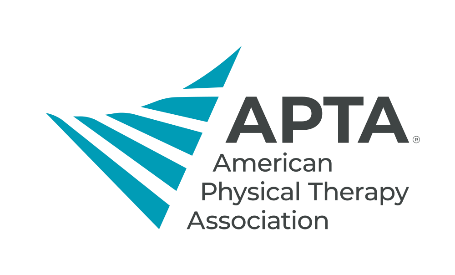 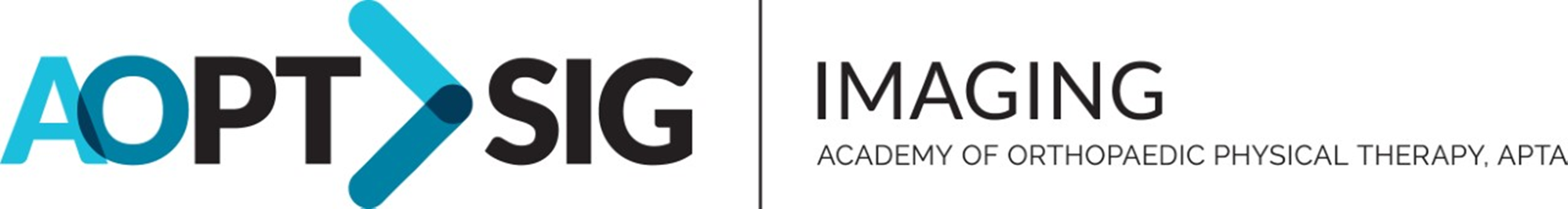 Agenda
The Why
  The What / How
  The Results
  The So Whats
  Q and A (Chat Box)
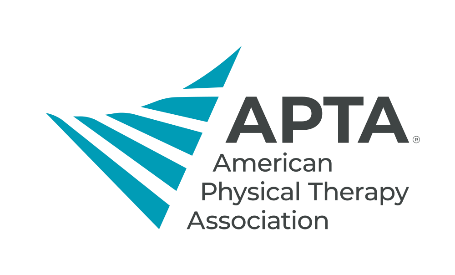 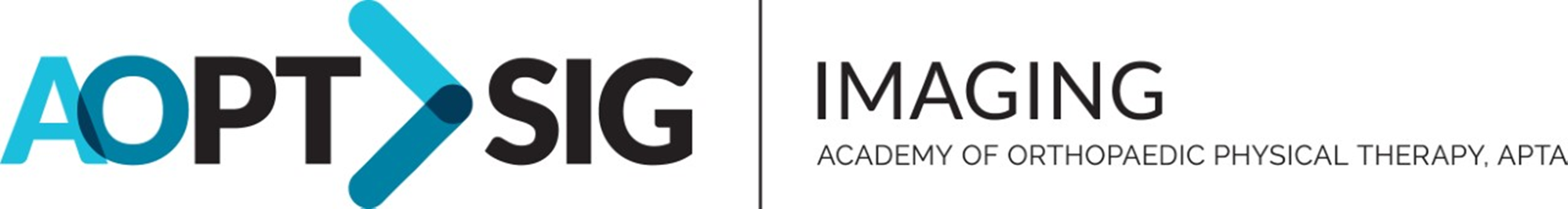 Assumptions
Advocating for appropriate utilization/ordering of imaging modalities

Advocating for appropriate training of DPT graduates; preparing for today AND tomorrow’s practice

Majority of patients with common MSK conditions do not need imaging
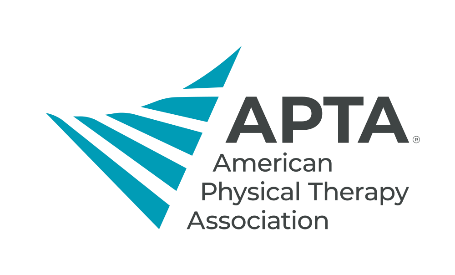 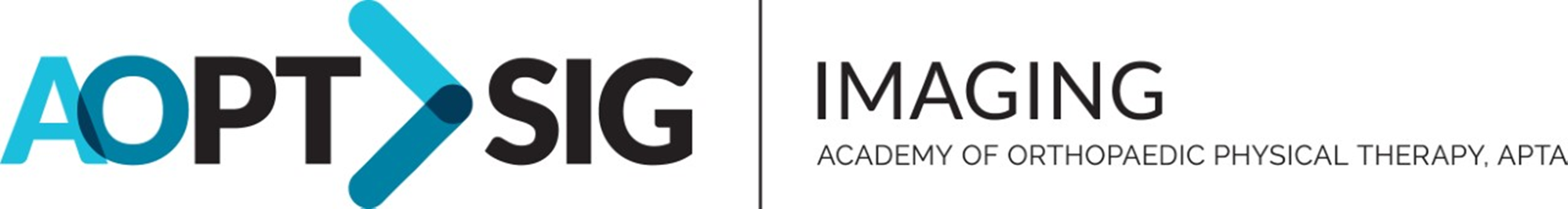 Assumptions
Do not want to become a part of the over-utilization problem

Do not want to become part of the inappropriate ordering problem: can lead to poorer outcomes including functional outcomes, mental health, work/social limitations, unnecessary invasive tests/procedures, increased costs.
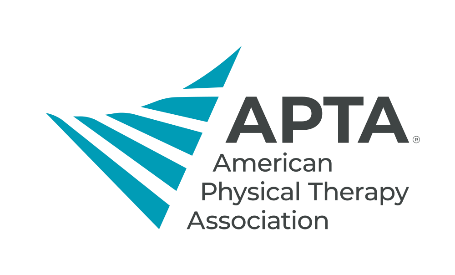 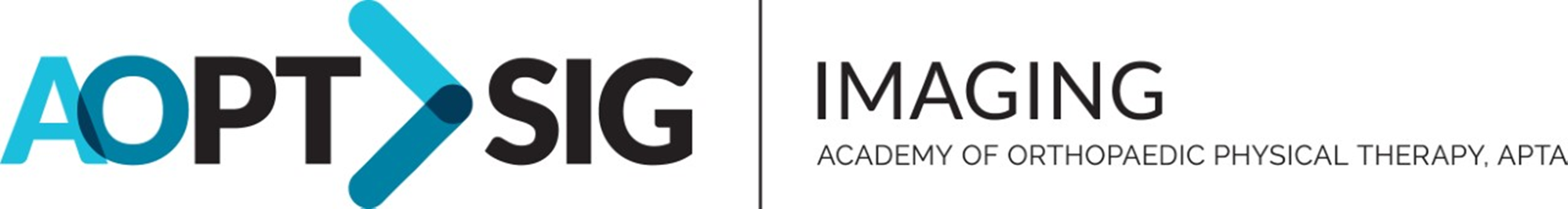 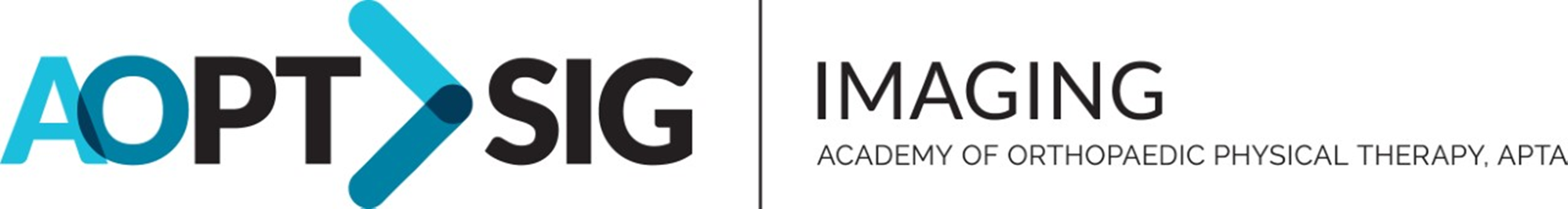 APTA Position on Diagnosis(
APTA Position on Diagnosis 

(HOD P06‐12‐10‐09), Diagnosis by Physical Therapists states: “…….When indicated, Physical Therapists order appropriate tests including but not limited to imaging and other studies, that are performed and interpreted by other health professionals. Physical therapists may also perform or interpret selected imaging or other studies……” 
HOD adopted RC 12-16-resolved that APTA pursue practice authority for imaging referral in physical therapist practice.  12-16-resolved that APTA pursue practice authority for imaging referral in physical therapist practice. 

HOD P06‐12‐10‐09), Diagnosis by Physical Therapists states: “…….When indicated, Phys
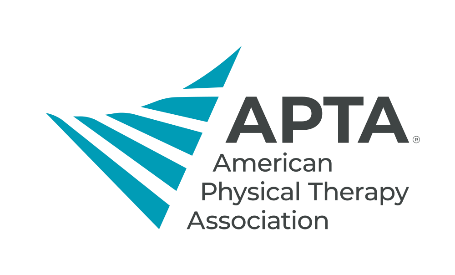 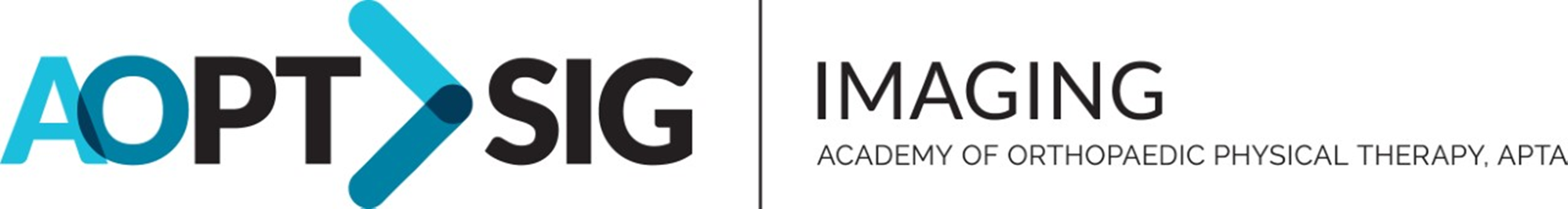 The physical therapist professional curriculum includes content and learning experiences in the biological, physical, behavioral and movement sciences necessary for entry level practice. Topics covered include anatomy, physiology, genetics, exercise science, biomechanics, kinesiology, neuroscience, pathology, pharmacology, diagnostic imaging, histology, nutrition, and psychosocial aspects of health and disability.

**Diagnostic Imaging added 11/11/15
CAPTE Evaluative Criteria: Standard 7
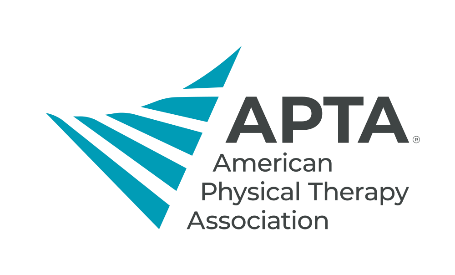 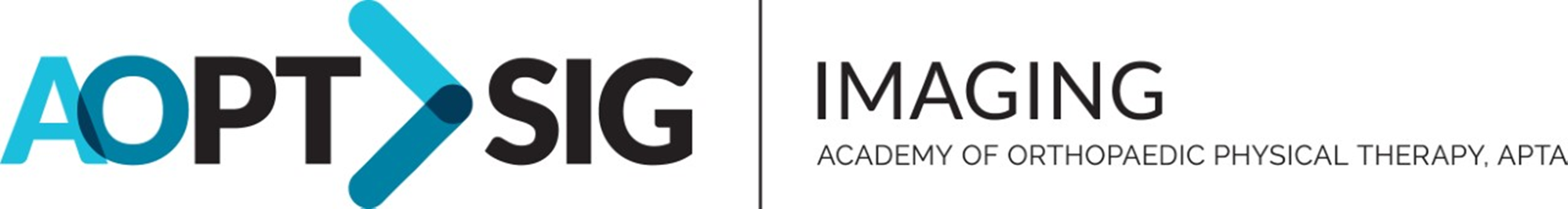 CAPTE Evaluative Criteria: Standard 7
The curriculum includes content, learning experiences, and student testing and evaluation processes designed to prepare students to achieve educational outcomes required for initial practice in physical therapy and for lifelong learning necessary for functioning within an ever-changing health care environment.
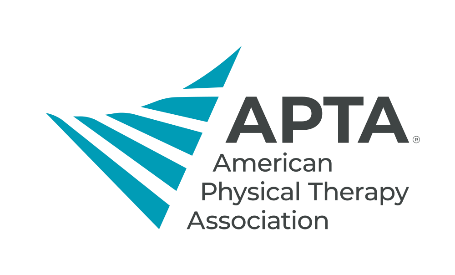 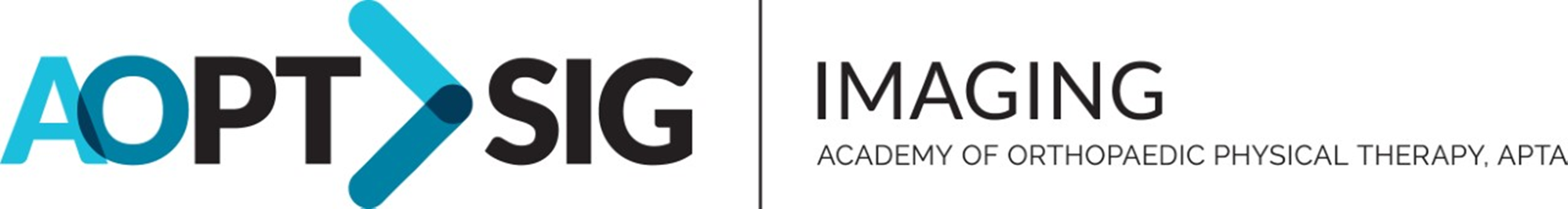 ThThe Model Practice Act for Physical Therapy: A Tool for Public Protection and Legislative Change (MPA) is the preeminent standard and most effective tool available for revising and modernizing physical therapy practice acts.

Model Practice Act 7th Edition| FSBPT
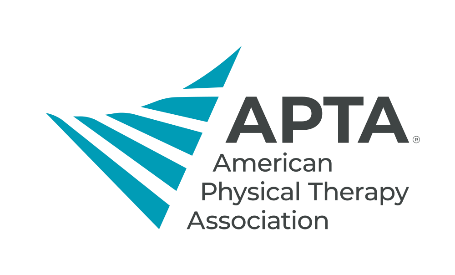 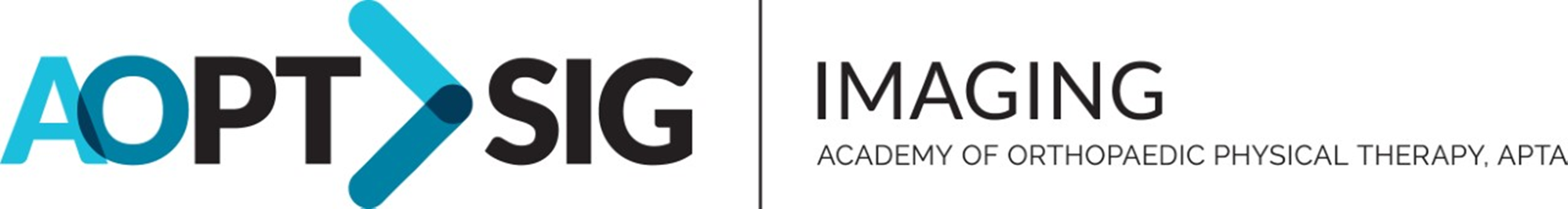 1717. “Practice of physical therapy” means: 
d. Referring a patient/client to healthcare providers and facilities for services and testing to inform the physical therapist plan of care.
22. “Testing” means standard methods and techniques used to gather data about the patient/client, including but not limited to imaging, electrodiagnostic and electrophysiologic tests and measures. “Practice of physical therapy” means: 
d. Referring a patient/client to healthcare prov
FSBPT Model Practice Act7th edition
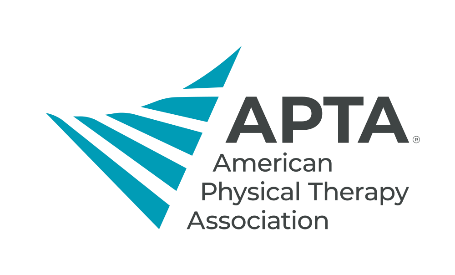 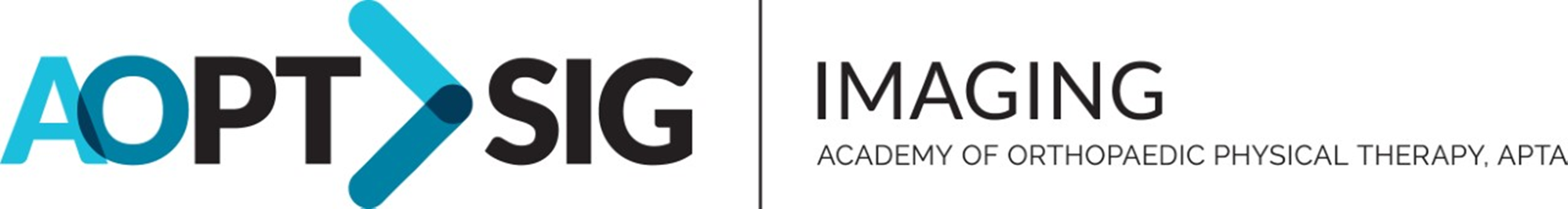 W

Wisconsin language adopted in 2017 states qualified persons who can order plain film radiographs constitutes physical therapists that satisfy one of the following qualifications: 1) the PT  holds a clinical doctorate degree in physical therapy (DPT) 
North Dakota revised its practice act in 2021, allowing physical therapists holding a clinical doctorate of physical therapy to order plain film radiographs. 
West Virginia Board of Physical Therapy, in 2022 provided a list of recommended qualifications for practitioners referring patients for imaging, a list that includes graduates of a CAPTE-accredited DPT program
Practitioner Qualifications
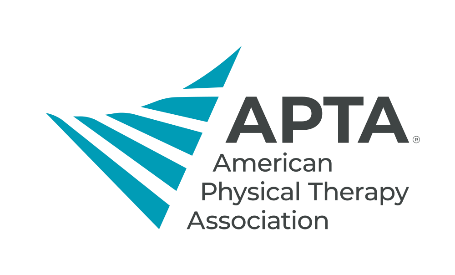 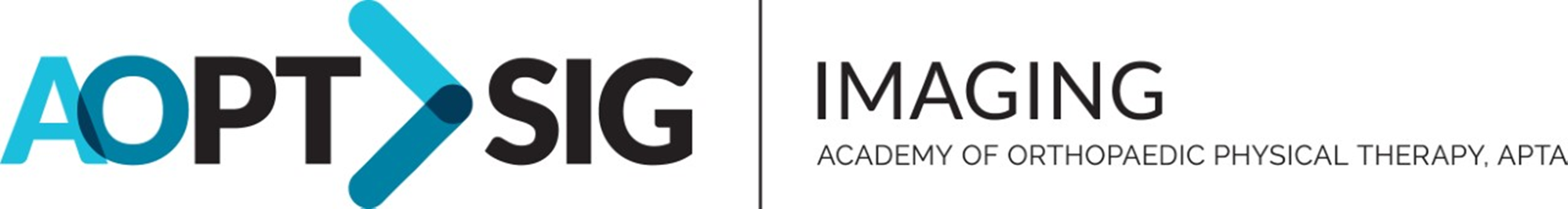 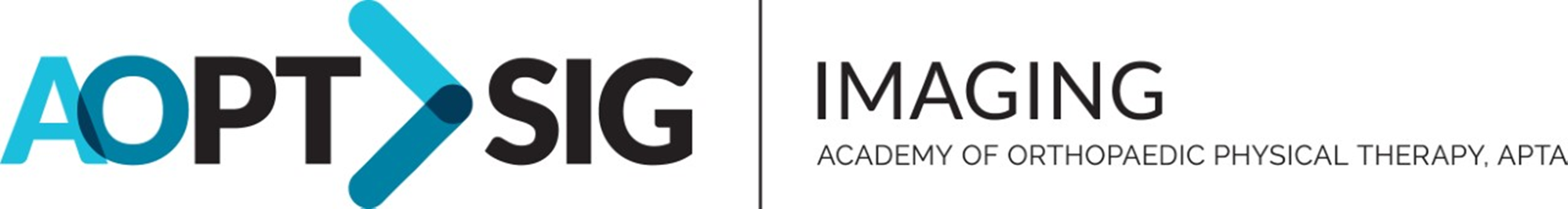 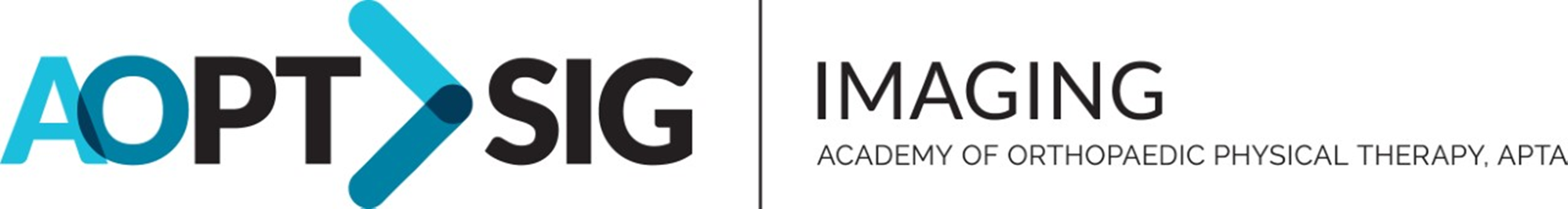 Imaging Education Manual for Doctor of Physical Therapy Professional Degree Programs. AOPT, APTA, Inc. 2015
History: Imaging and Physical Therapist Practice
Association Positions and Practice Standards
Legislative and Regulatory Status
Entry-Level Education
Foundational Basis for Imaging in Physical Therapist Education
Academy of Orthopaedic Physical Therapy Imaging SIG – 
Imaging SIG - Academy of Orthopaedic Physical Therapy (AOPT) (orthopt.org)
AOPT Education Manual
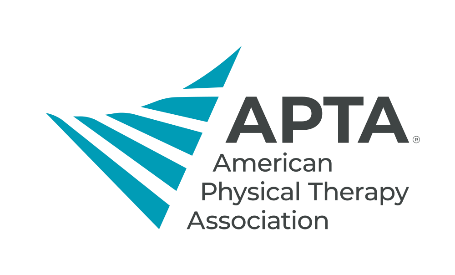 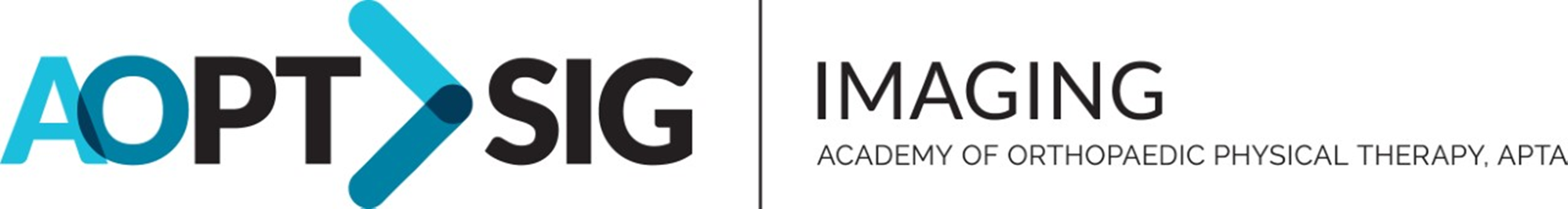 Diagnostic and Procedural Imaging in Physical Therapist Practice. Academy of Orthopaedic Physical Therapy, APTA, 2016
Historical Overview (Military Model: since early 1970s physical therapists have ordered imaging)
Physical Therapist Education and Training
Practice, Regulatory and Payment
Benefit to Health Care Delivery
The Future
https://www.orthopt.org/uploads/content_files/files/DxProcImagPhysTherPractice_FINAL%281%29.pdf
APTA: White Paper
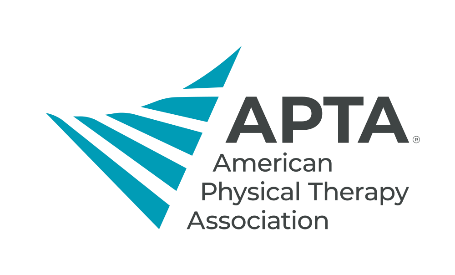 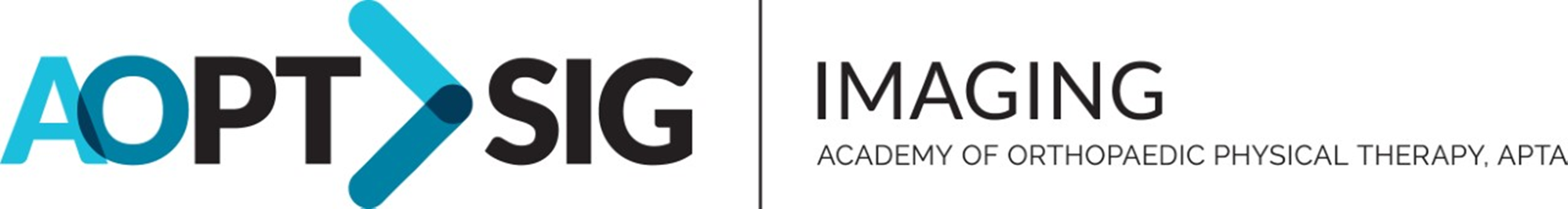 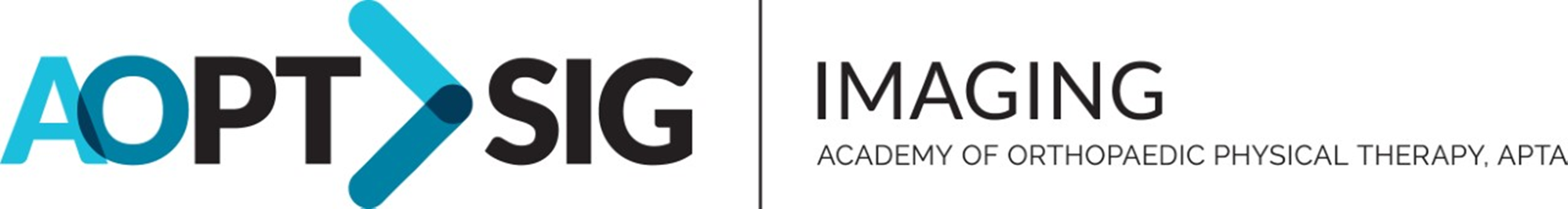 Survey Methodology & Responses
Constructed on REDCap based on prior instrument
Reviewed for content & functionality by 5 prominent imaging educators
IRB approved at Univ of Kentucky
Launched Dec 15, 2022
To all CAPTE listed programs—accredited & developing
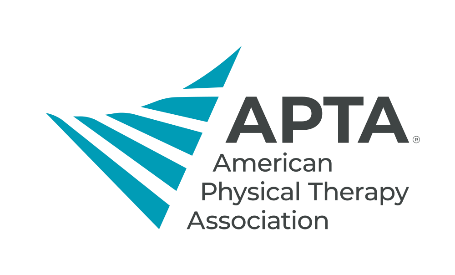 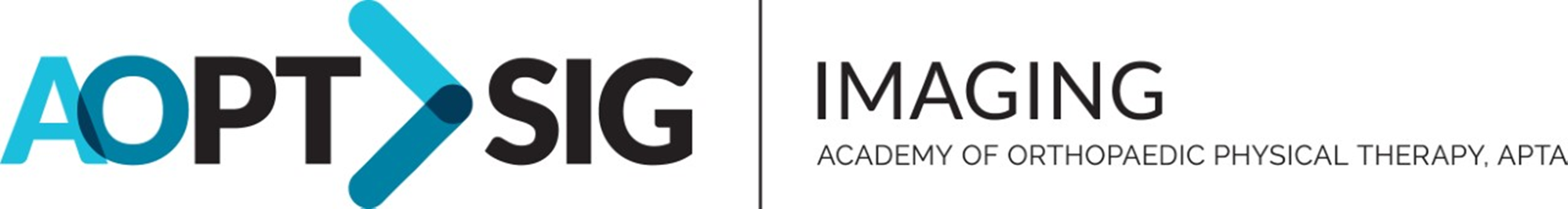 Survey Methodology & Responses
Initial email contact to program chair per CAPTE info
Request to be completed by chair or faculty member coordinating instruction in imaging
3 total group email contacts
Individual requests to known individuals & those likely to teach imaging based on program web page data
	Appeared to yield apx 75% of responses
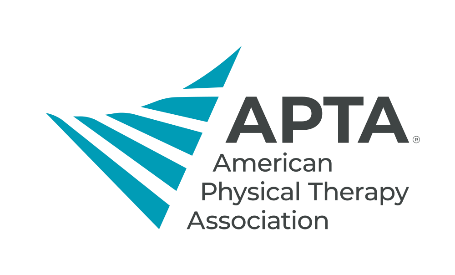 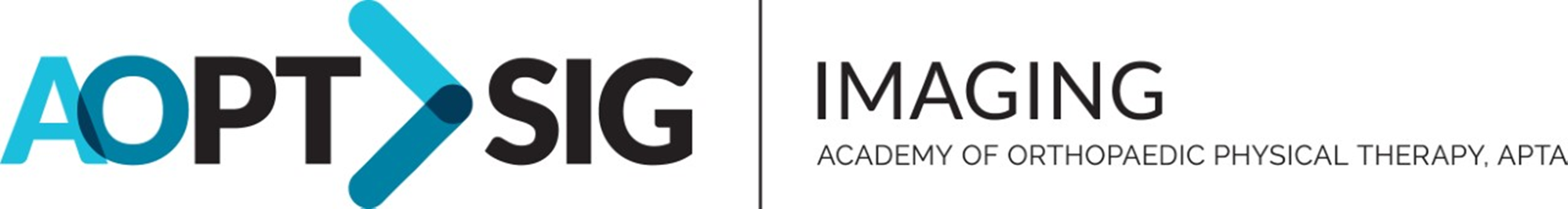 Survey Methodology & Responses
Data collection closed on April 1, 2023

Focused on CAPTE listing of 272 accredited programs 

164 responses  /  60.3% rate

Group data only—individual institutions not identified
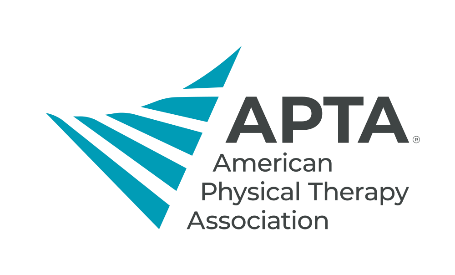 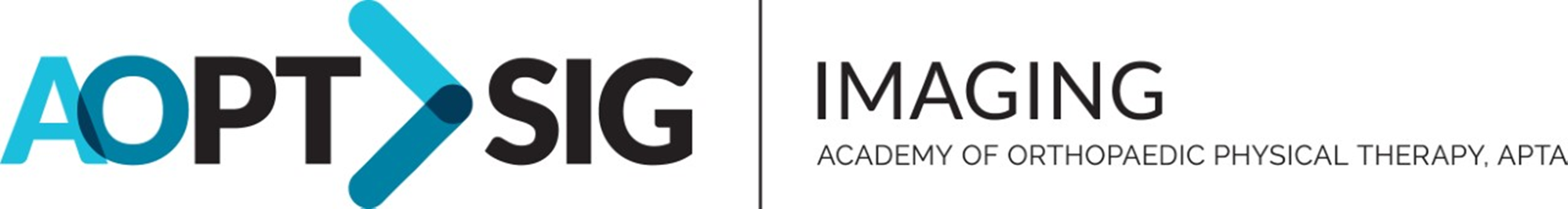 Survey Methodology & Data Analysis
Reported data only from the responding accredited programs
	Developing programs not included

Basic descriptive statistics
	Counts & percentages

Some respondents did not answer all questions

Percentages & proportions only for responses to individual questions
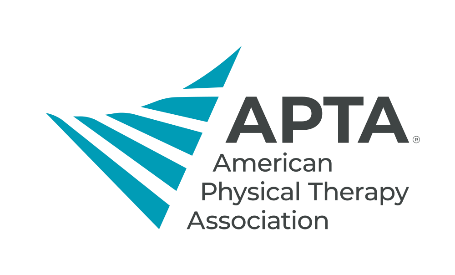 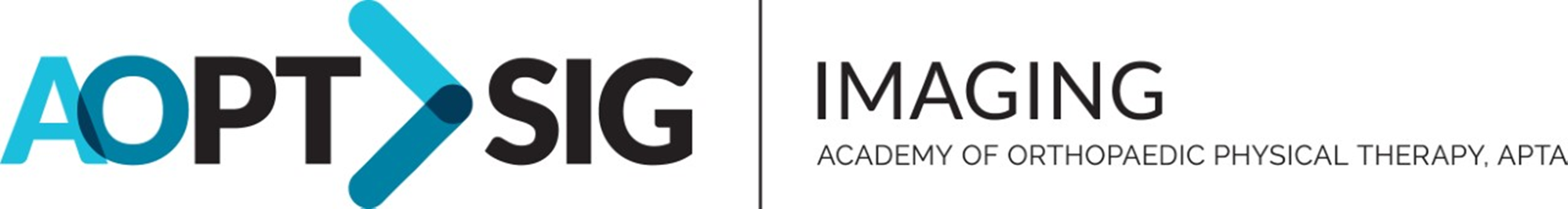 Results
Imaging Introduced – When:
Year 1 (n = 103; 66.9%); (n = 72) in the first semester 
Year 2 (n = 44; 28.6%)  
Year 3 (n = 7; 4.6%) 

How Imaging Integrated in Curriculum?
Required imaging course (n = 77; 47%)
Imaging is a component of multiple courses (68;41.5%) 
Imaging content found within a required clinical science course (n = 52; 31.7%) 
Imaging content found within a separate elective course by (n = 4; 2.4%)
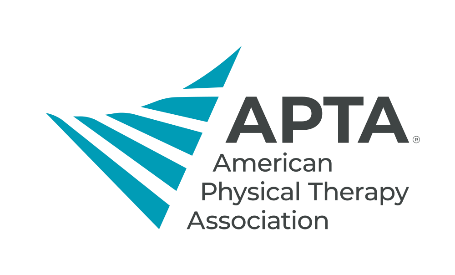 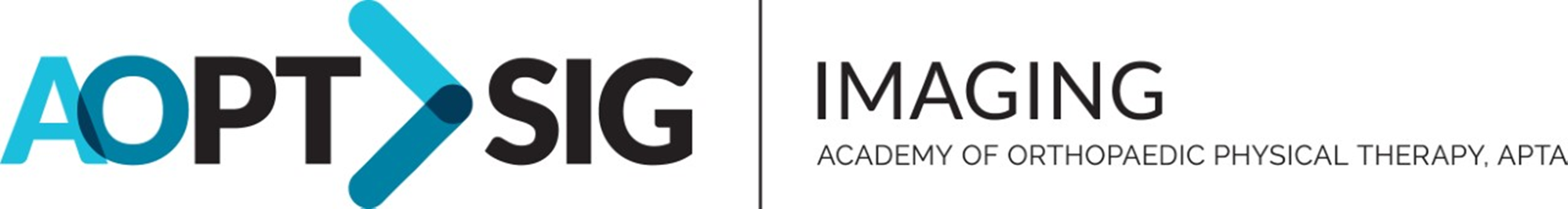 Distribution of Instructional Hours
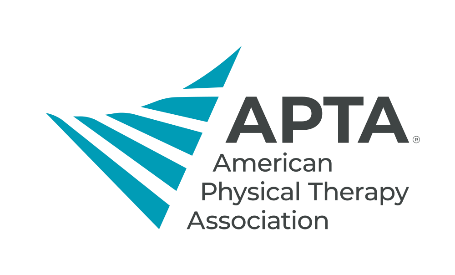 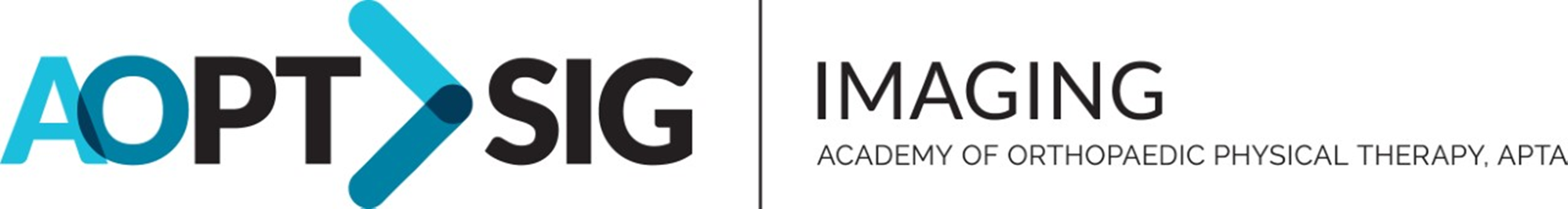 Imaging Emphasis in Curriculum
2014 Imaging Emphasis By Mean (%):
MSK 76.3%				Adult Neuro 9.2%
CV/Pulm 7.7%			Peds Neuro 2.9%

2023 Imaging Emphasis By Mean (%)
 MSK 82.4%				Adult Neuro 8.9%
 CV/Pulmonary 6.4%	      Peds Neuro 2.6%
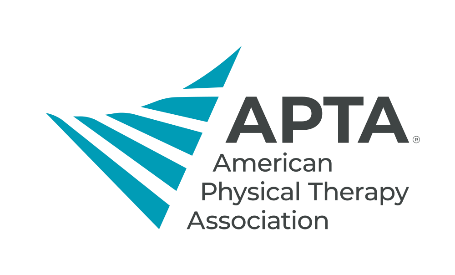 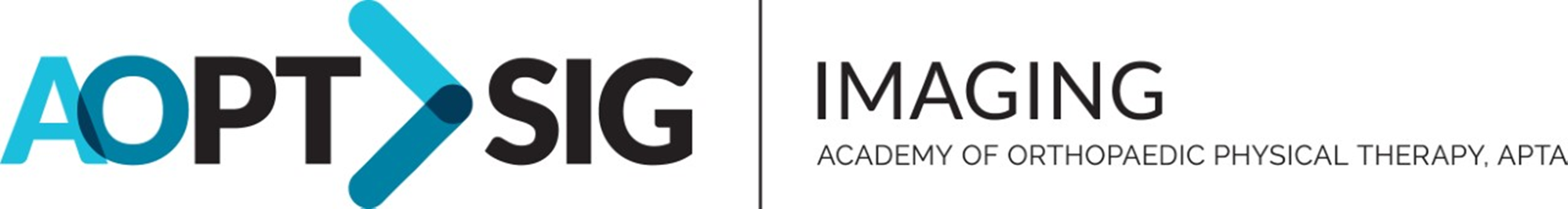 Why Heavy MSK Emphasis in Curriculum?
1.	67.7% of faculty reported orthopedic or sports as primary clinical practice areas
2.	62.8% reported orthopedic or sports clinical specialty certification compared to 6.4% having other certification(s)
3.	18 faculty reporting completion of an orthopedic/sports clinical residency program (of a total of 19 faculty)
4.	21.2% of faculty were Fellows of the American Academy of Orthopaedic Manual Physical Therapists
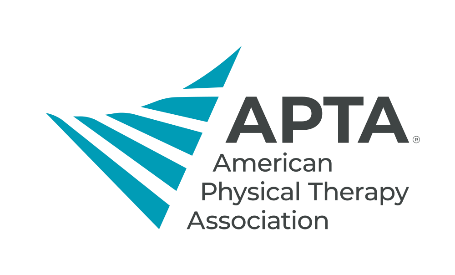 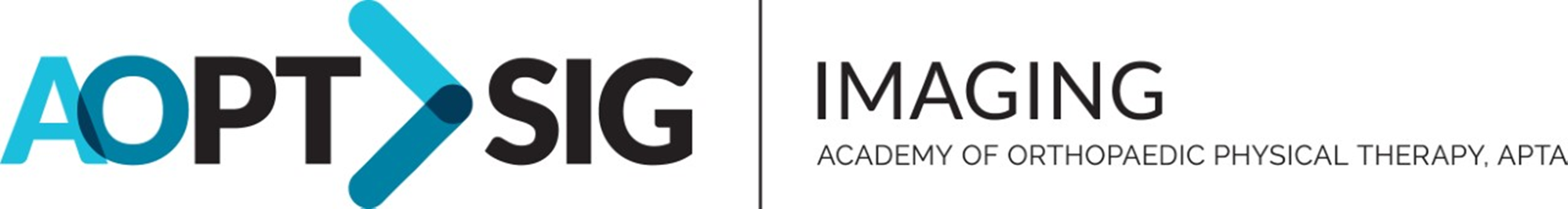 Why Heavy MSK Emphasis in Curriculum?
5.	The comparative long history of MSK imaging embedded in the military model of clinical practice, 
6.	Patient care settings described in many publications describing imaging and physical therapist practice being out-patient orthopedic settings  
7.	The 5 imaging modalities investigated, may be more relevant to MSK clinical practice compared to other practice settings.
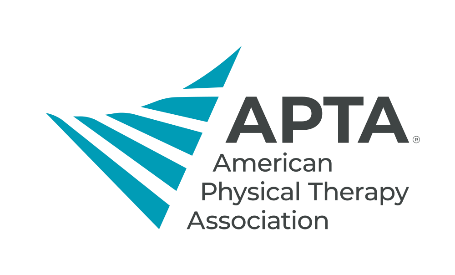 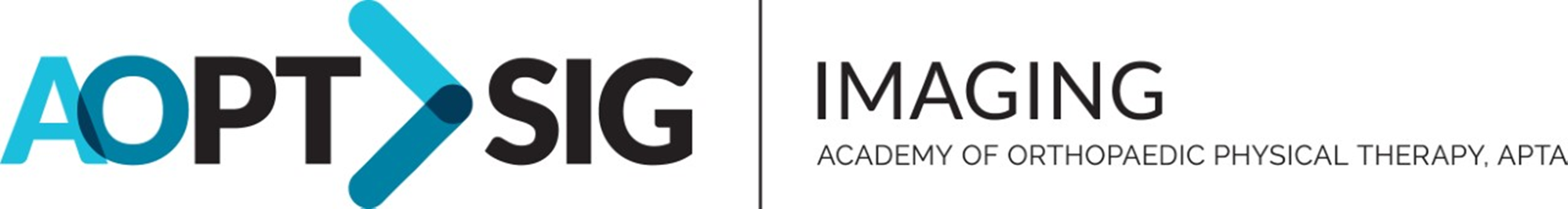 2023 Content Area Contact Hours
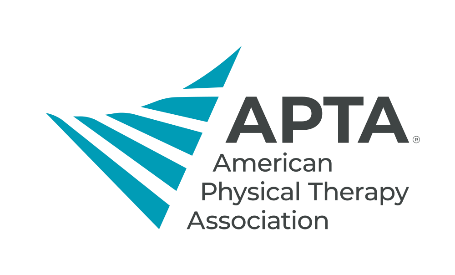 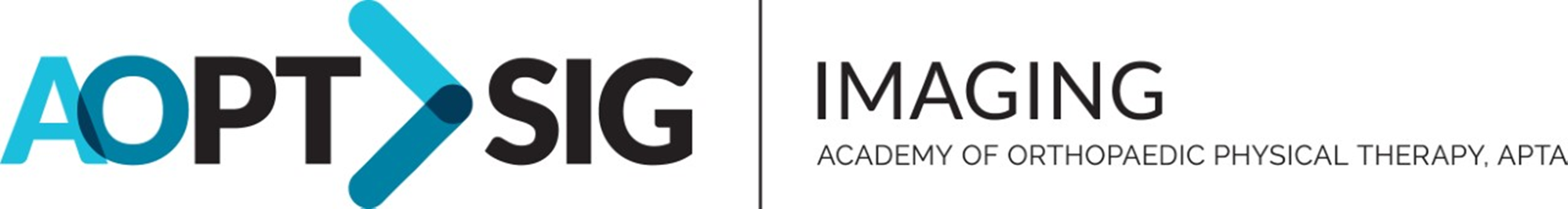 Assessing Student Competency
2023 Survey
Written Exam (90.9%)
Practical Exam (37.2%)
Simulated Patient (20.7%)
Oral Exam (9.8%)
Real-Patient Exam (4.3%)
End of Curriculum Exam (36.4%)
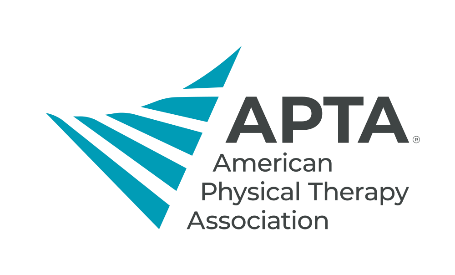 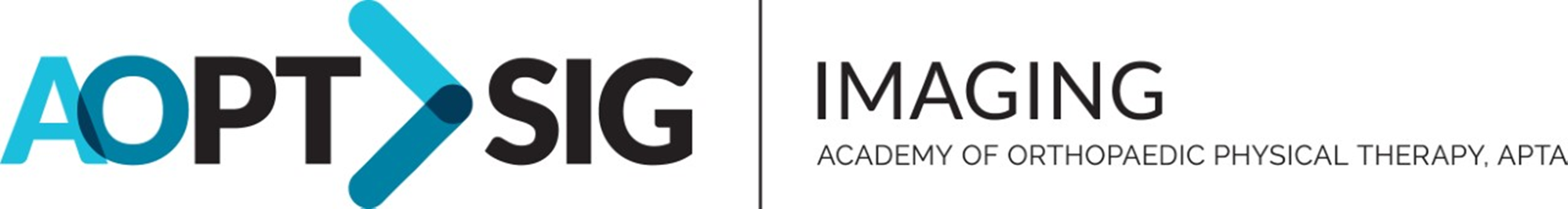 Barriers to Including Imaging Content
Program Issues
Perspective Issues
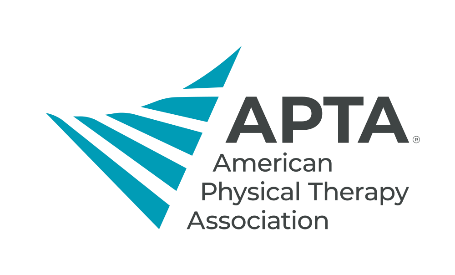 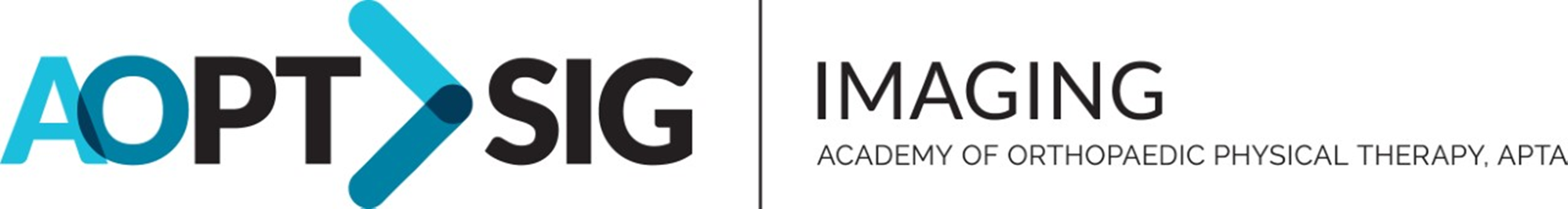 Improving Student Knowledge & Competency
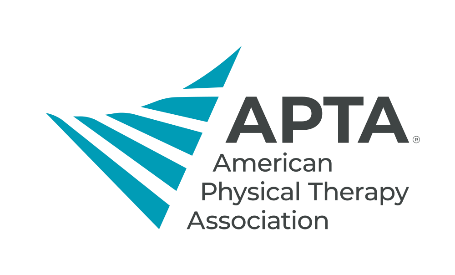 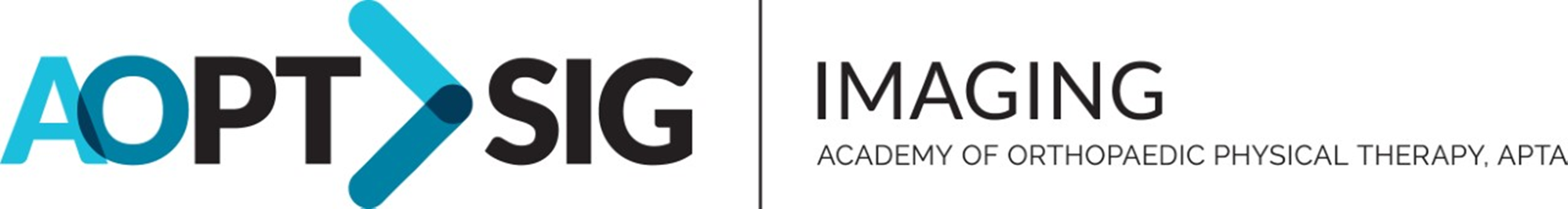 Resources Utilized for Students
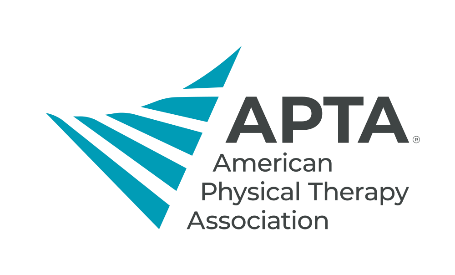 McKinnis most frequently used
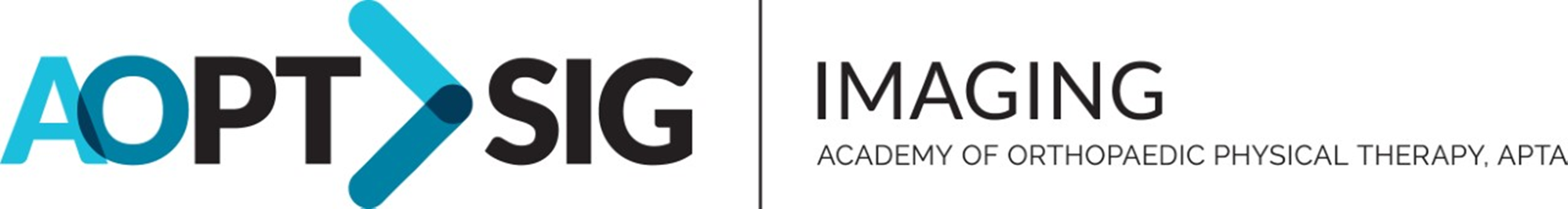 Resources Utilized for Faculty
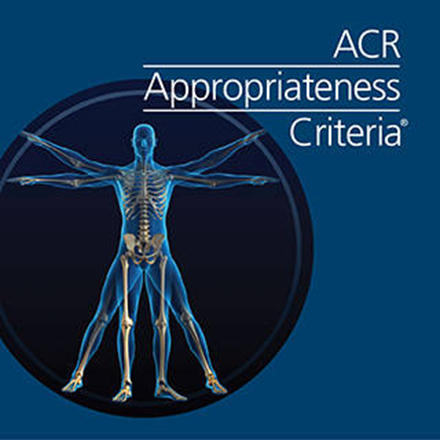 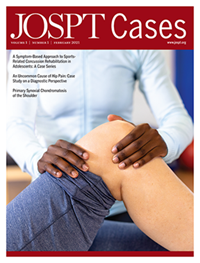 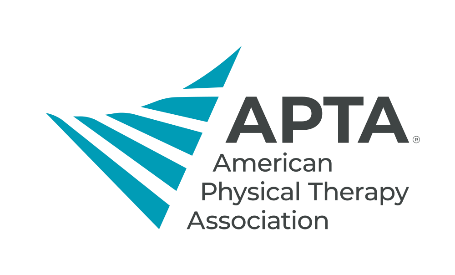 McKinnis most frequently used
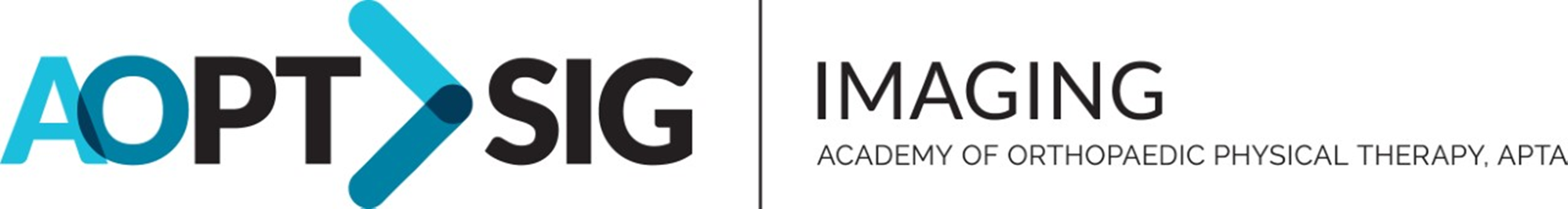 Resources Utilized for Faculty
Non-members using ACR-AC: 58%
Members using ACR-AC: 81%
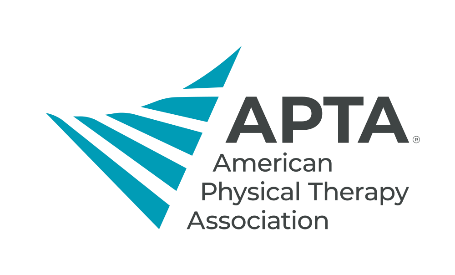 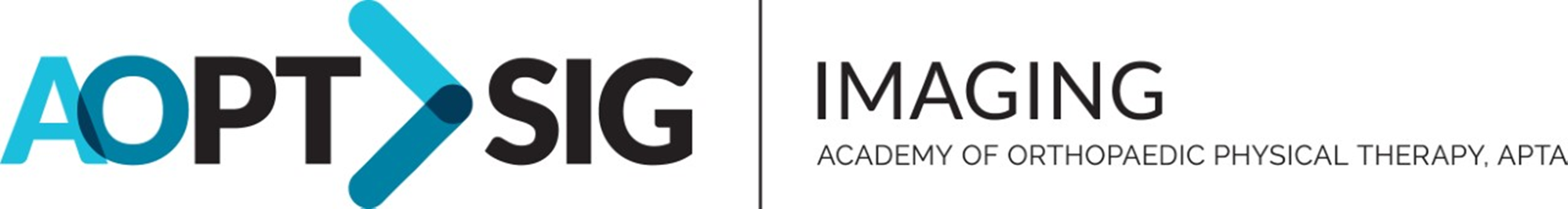 Assessment for Student Competency
Ultrasound
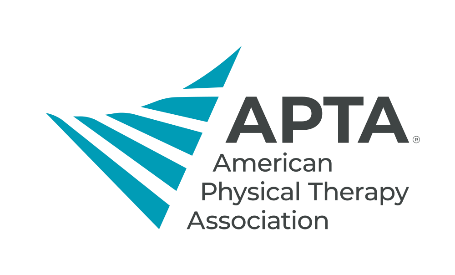 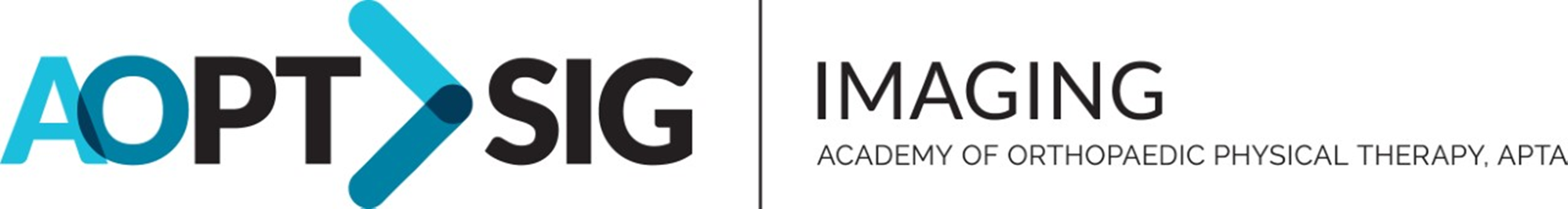 Expectations, Assessment & Competence
Example:  Radiography

95.2% use of clinical guidelines for referral an entry-level skill

82.3% assess for competence

Perception of competence: 4.2 / 5 
				      (3.7 in 2014)
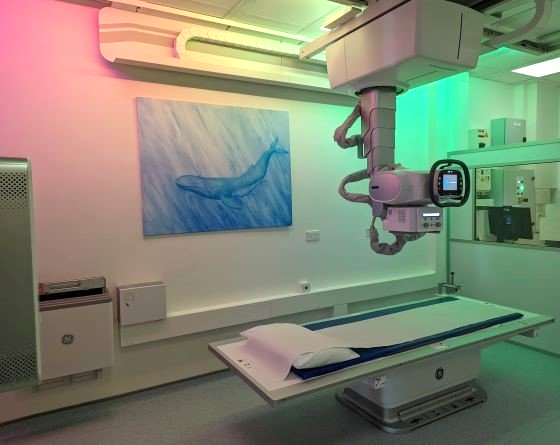 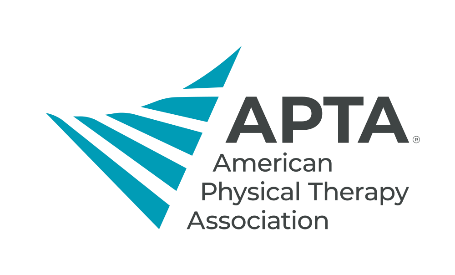 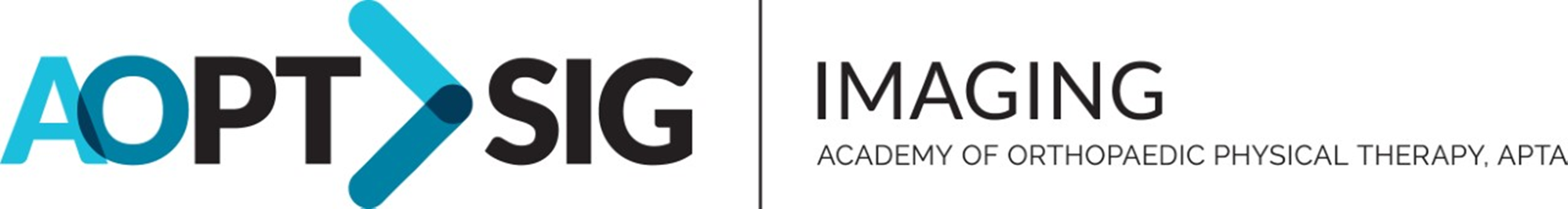 Expectations, Assessment & Competence
Example:  MRI

84.4% use of clinical guidelines for referral an entry-level skill

62.8% assess for competence

Perception of competence: 3.7 / 5
				(2.9 in 2014)
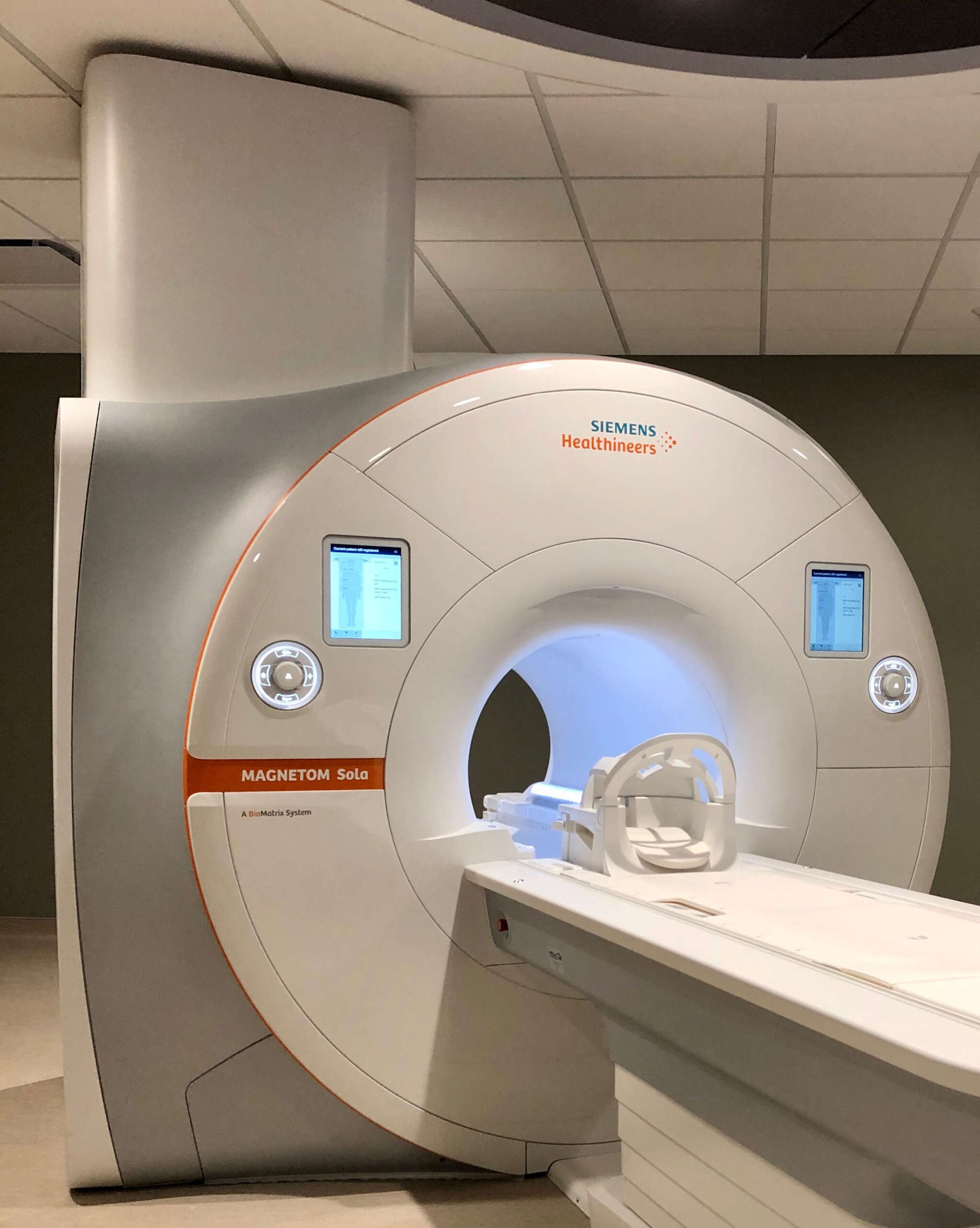 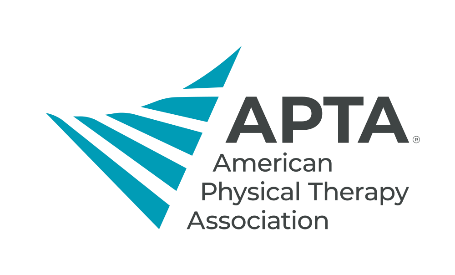 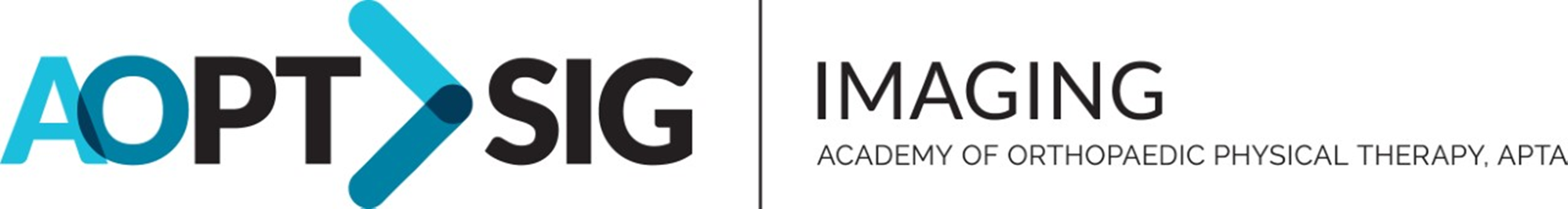 Faculty Perception of Student Competence
1 = Not competent
5 = Competent
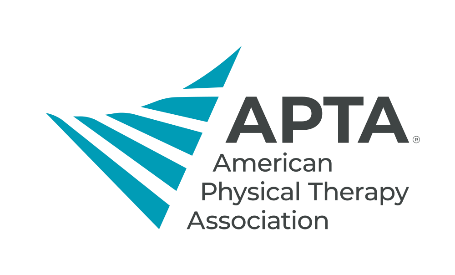 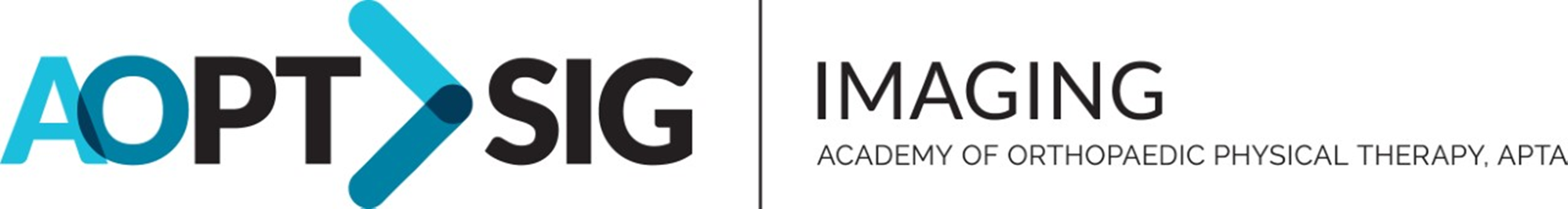 Additional Comparisons 2014 to 2023
206 → 272 programs    32% increase
Many proportions similar
Perceived competency values with modalities have all increased
Greater recognition of use of ultrasound & value in PT practice
Some progress noted, but still have work to do
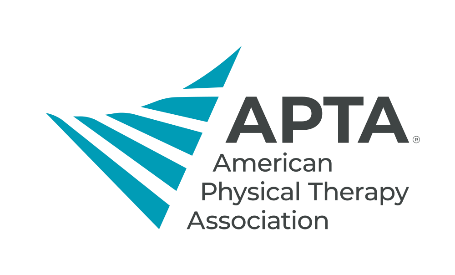 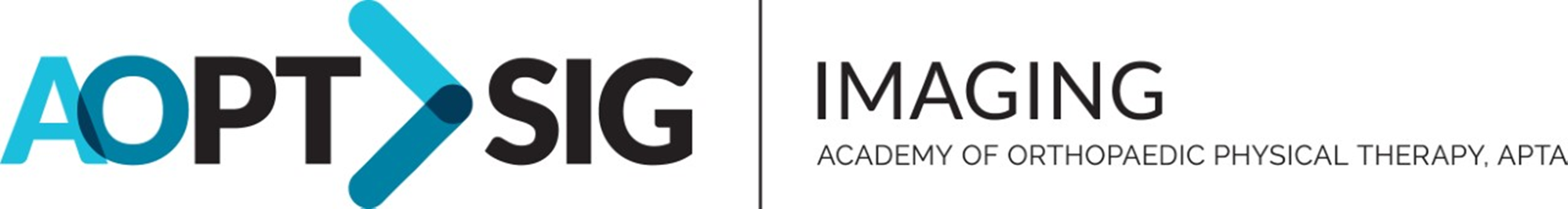 Challenges and Opportunities
“There’s no space in the curriculum to add new content!”
Instructors should make greater use of readily available resources
Tap into experts to assist 
Integrate content throughout the curriculum
Teach content in clinical contexts
Distribution & dissemination of available resources
Strategies to enhance student knowledge/skills: “Greater emphasis during clinical affiliations/internships”

Partner with clinical instructors; provide education/training for CIs
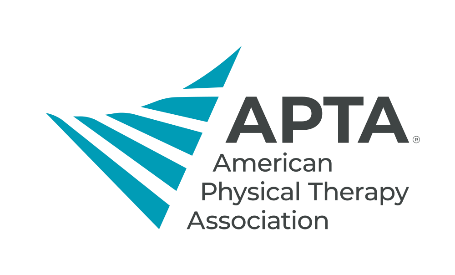 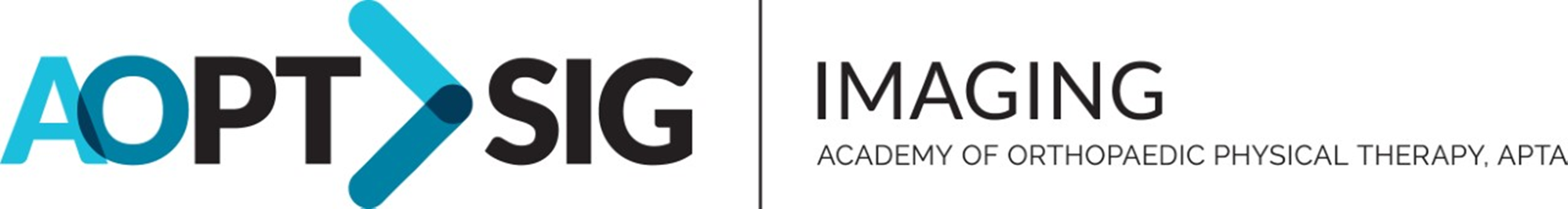 Opportunities
Faculty to work cooperatively with local state associations re: education consistent with strategic planning for imaging privileges
	
Update the Education Imaging Manual: Inclusion of new survey data in revision

Better define competencies for DPT, residency and fellowship education experiences
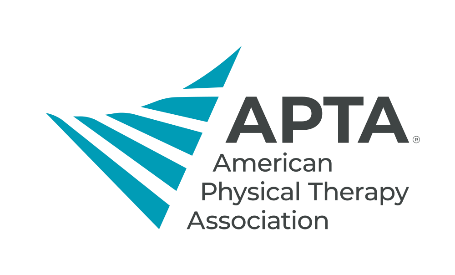 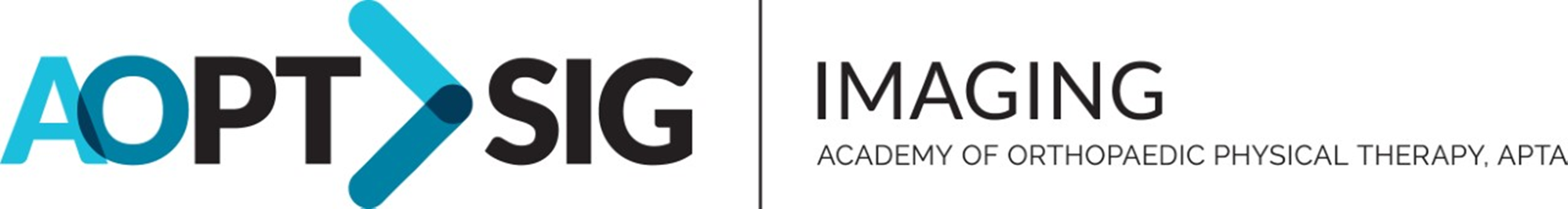 Summary
Practice: The bar has been set for graduate responsibilities
	APTA Position on Diagnosis (2012)	
	FSBPT Model Practice Act (7th edition)
	Practice Act/Rules and Regs: Qualifications include DPT grad

Education: The bar has been set by 
	CAPTE: Standard 7 and 
	FSBPT: Diagnostic imaging is included in the Content Outline of 	the NPTE

Not a Matter of “If”, but “How best”
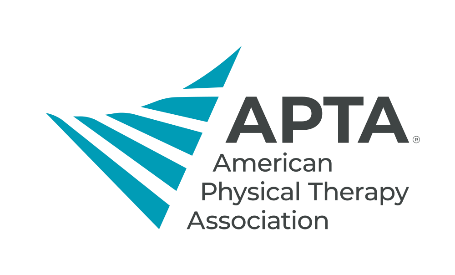 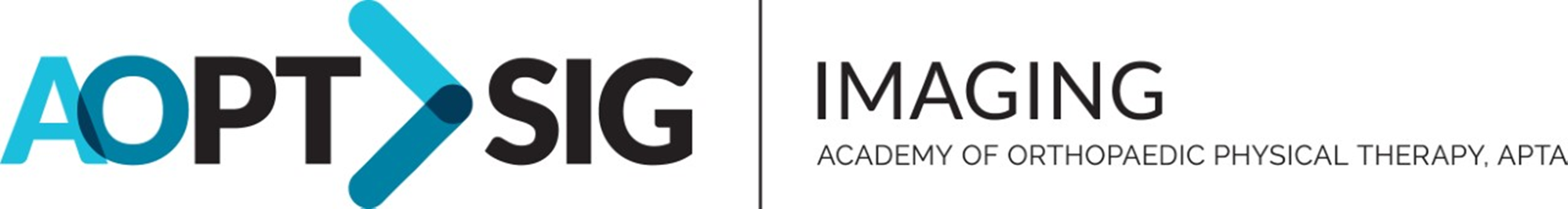 Acknowledgements
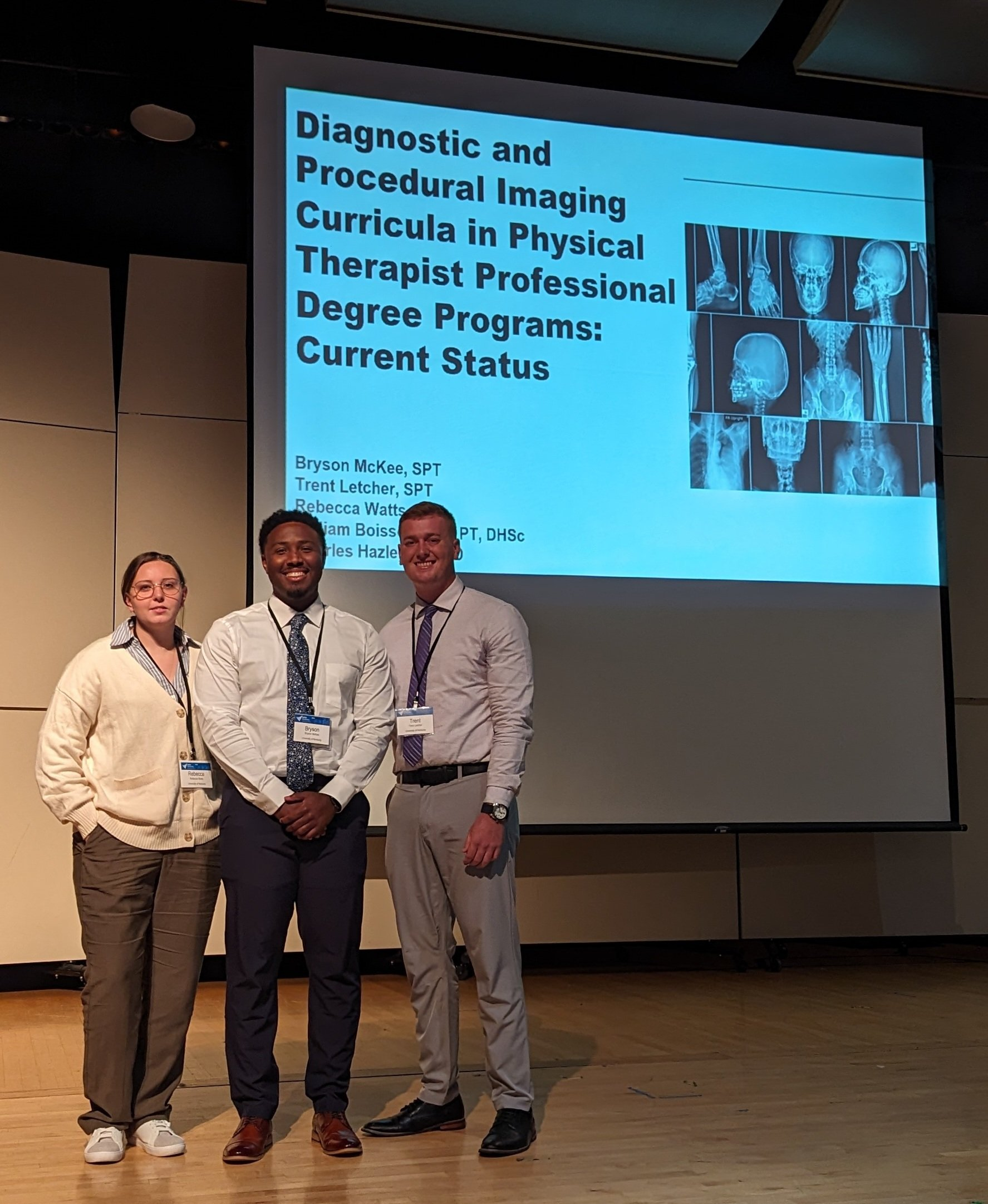 Univ of Kentucky 3rd Year DPT Students

Constructed Survey Instrument in REDCap & Assisted in Data Collection
L  R
Rebecca Watts, Bryson McKee, Trent Letcher
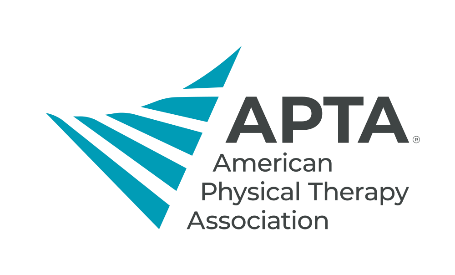 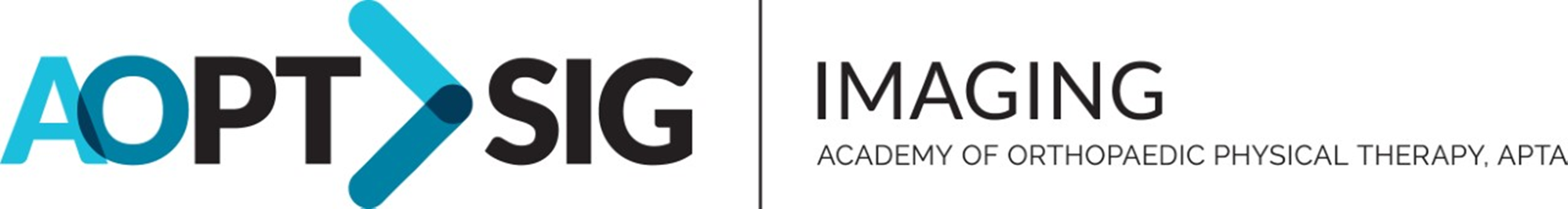 Acknowledgements
In Appreciation

Survey Participants

Survey Reviewers:
Aimee Klein, George Beneck, Mike Ross, Meg Sions, Brian Young

Imaging SIG
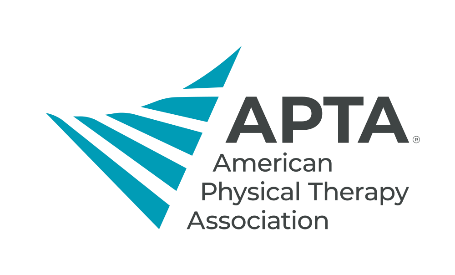 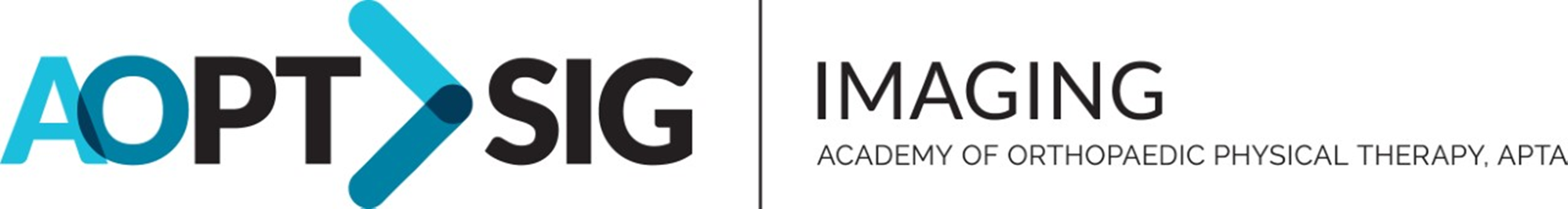 More Information
Bill Boissonnault:
wgboisso@wisc.edu

Charles Hazle:
crhazl00@uky.edu
(6th character lower case letter “L” followed by two numeral zeros)
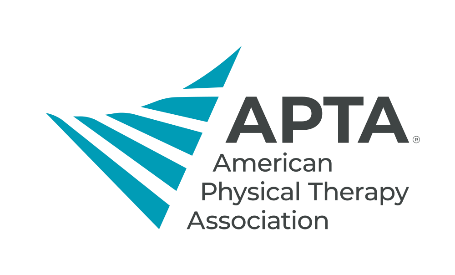 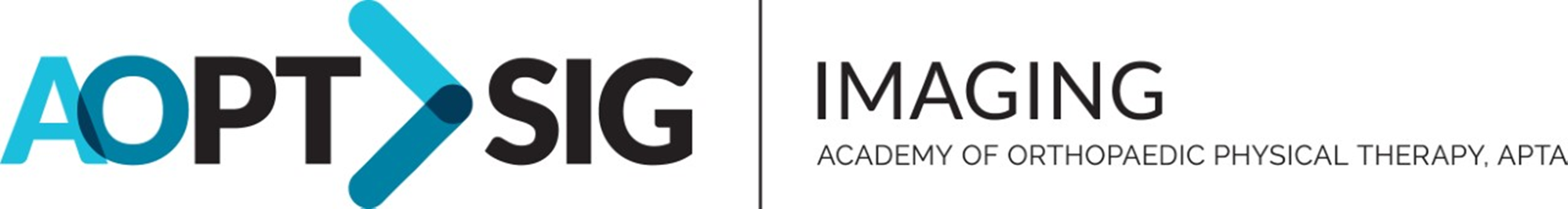 References
Academy of Orthopaedic Physical Therapy. Imaging Educational Manual for Doctoral of Physical Therapy Professional Degree Programs. 2015. Available on Academy’s web-site. Diagnostic and Procedural Imaging in Physical Therapy Practice. 2016. Available on Academy’s web-site

Boissonnault WG, White, DM, Carney S, Malin B, Smith W. Diagnostic and procedural imaging curricula in physical therapist professional degree programs. J Orthop Sports Phys Ther. 2014;44(8):579-586.

Boissonnault W, Badke MB, Powers J. Pursuit and implementation of hospital-based outpatient direct access to physical therapy services: An administrative case report. Phys Ther. 2010;90:100-109

Burley T, Thein-Brody L, Boissonnault W, Ross M. Development of a musculoskeletal competency examination for physical therapists. Phys Ther. 2020;100(12):2254-2265.
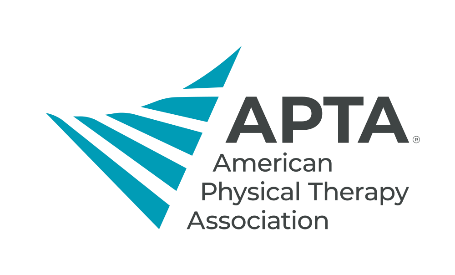 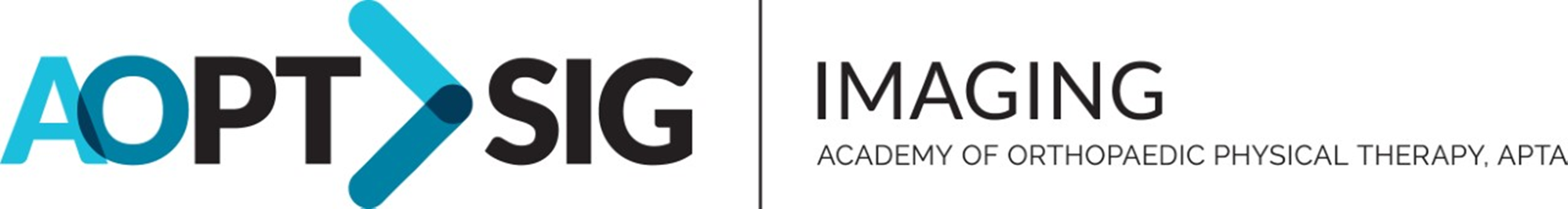 References
Crowell MS, Dedekam EA, Johnson MR et al. Diagnostic imaging in a direct-access sports physical therapy clinic: a 2-year retrospective practice analysis. The International Journal of Sports Physical Therapy. 2016;11(5):708-717.

Crowell MS, Mason JS, McGinniss JH. Muscoloskeletal Imaging for Low Back Pain in Direct Access Physical Therapy Compared to Primary Care. An Observational Study. The International Journal of Sports Physical Therapy. 2022;17(2):237-246.

Keil A, Baranyi B, Metta S, et al. Ordering diagnostic imaging by physical therapists. A 5-year retrospective practice analysis. Phys Ther. 2019;99(8):1020-1026. 

Keil A, et al. Hazle CR, Mauer A, et al. Referral for imaging in physical therapist practice: Key recommendations for successful implementation. Phys Ther. 2021;101(3):
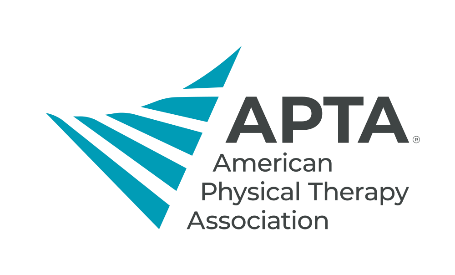 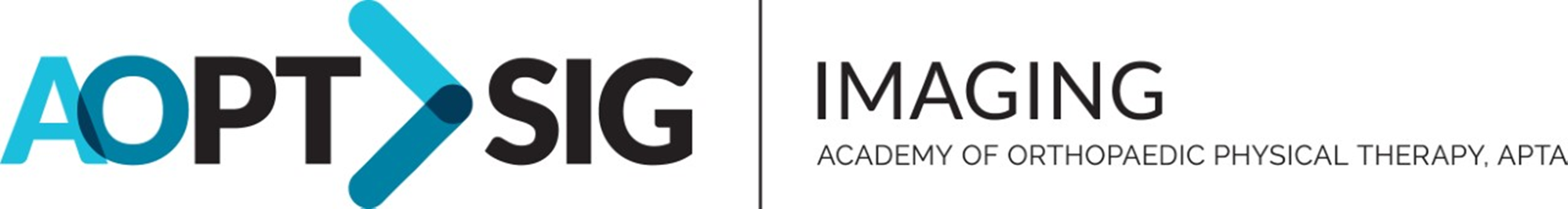 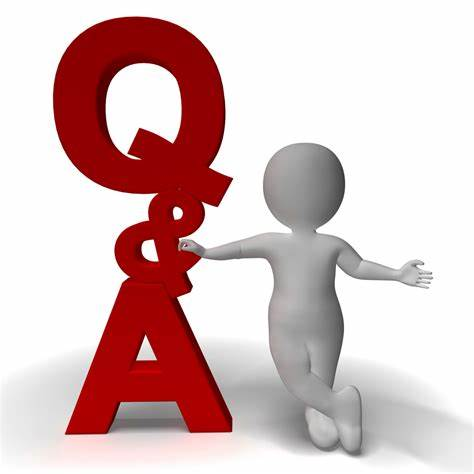 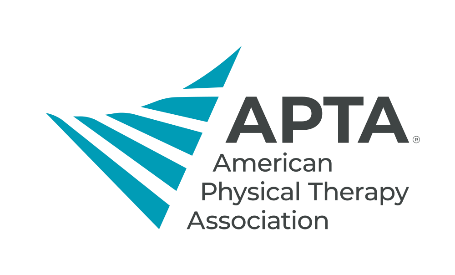 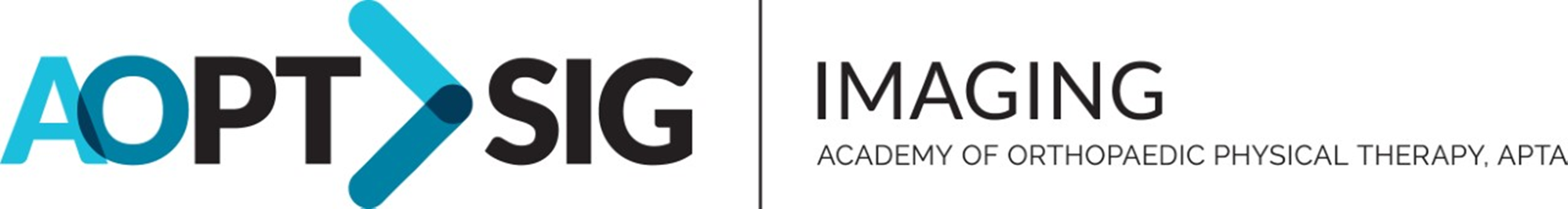 2014 Imaging Integration into Curriculum
Content: Imaging theory, clinical application/skills
Average estimated total contact hour: 23.7 hours
Range 2 hours (4 programs) -75 hours (1 program)
60.8% Classroom/Lecture
17.3% On-line Coursework
15.3% Laboratory 
Approximately 50% of contact hours-clinical guidelines for patient referral
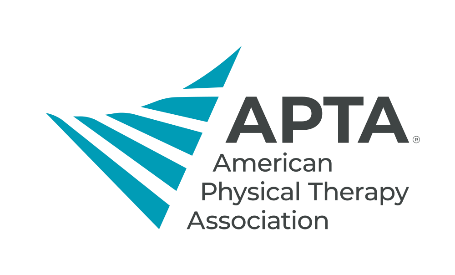 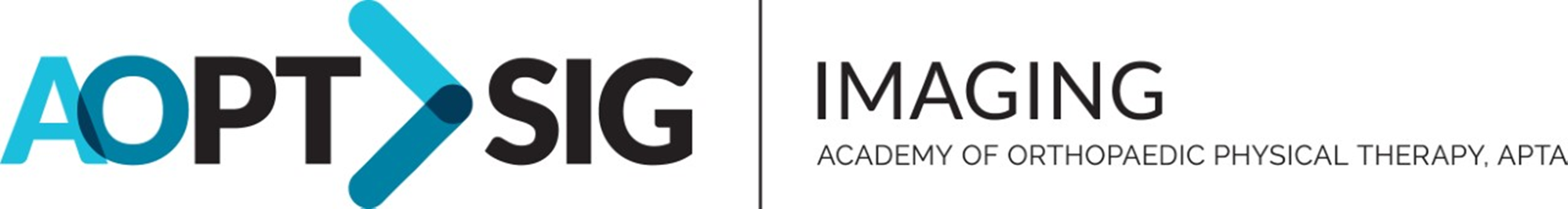 2023 Imaging Integration into Curriculum
Content: Imaging theory, clinical application/skills
Average estimated total contact hours: 
Mean 28 hours
Median 25.5 hours
Range 1 hour -296 hours
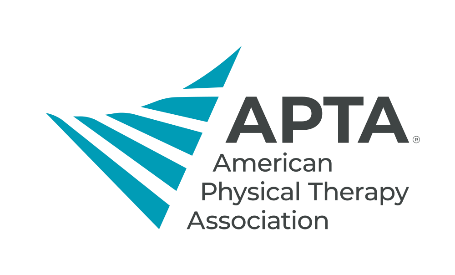 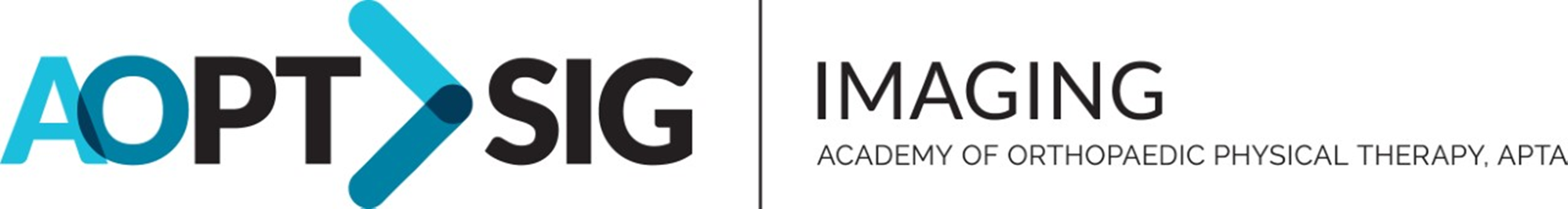